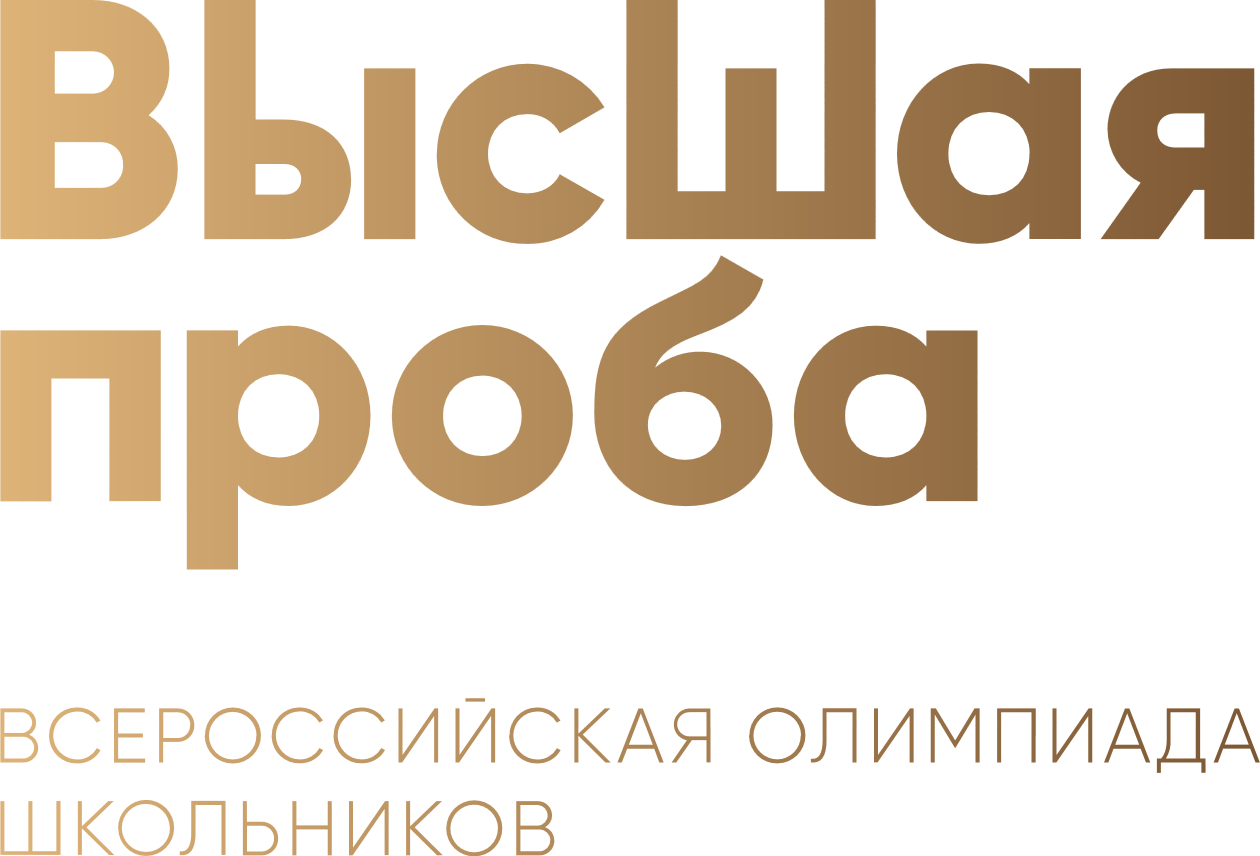 Николашина 
Наталья Николаевна
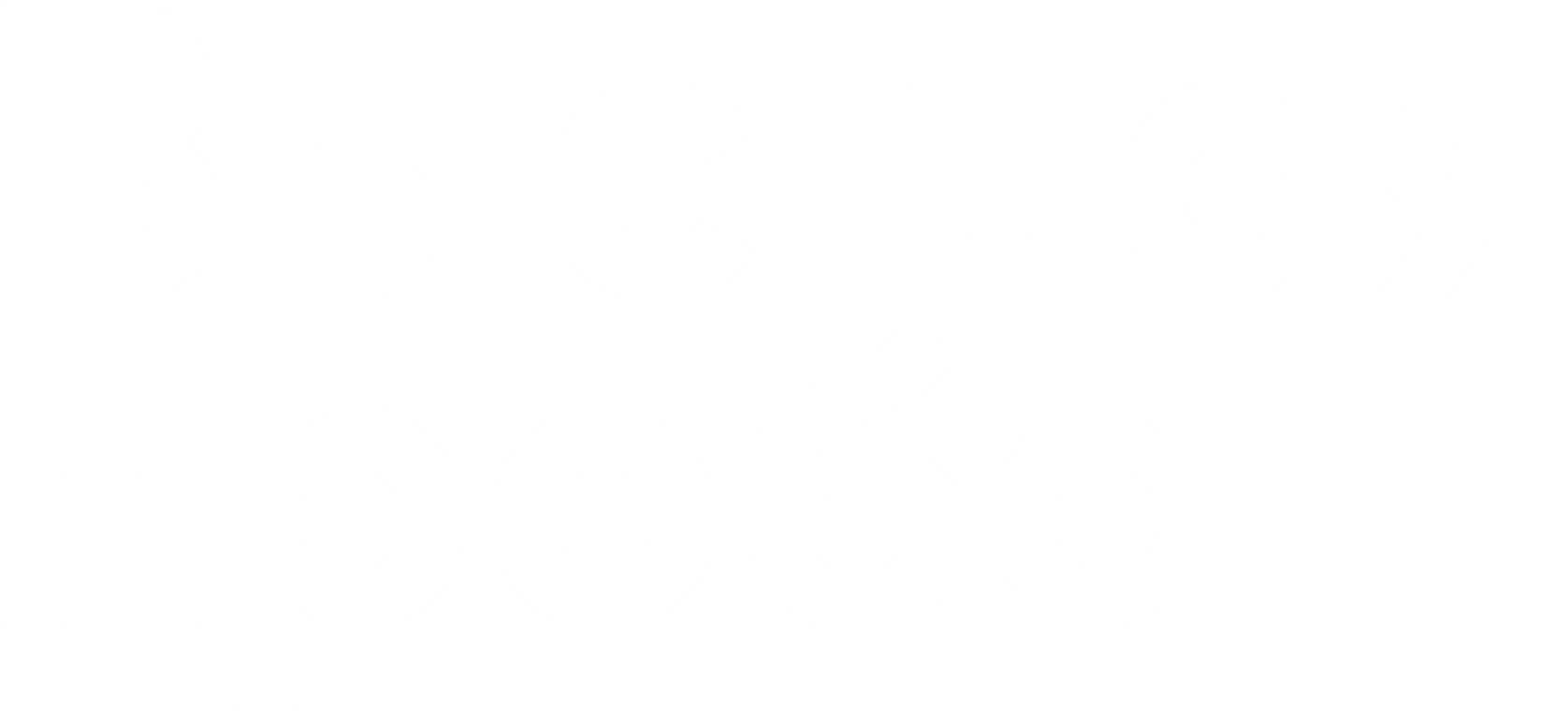 Тема:   
«Подготовка ко второму этапу олимпиады «Высшая проба» по профилю финансовая грамотность» 


9-10 класс
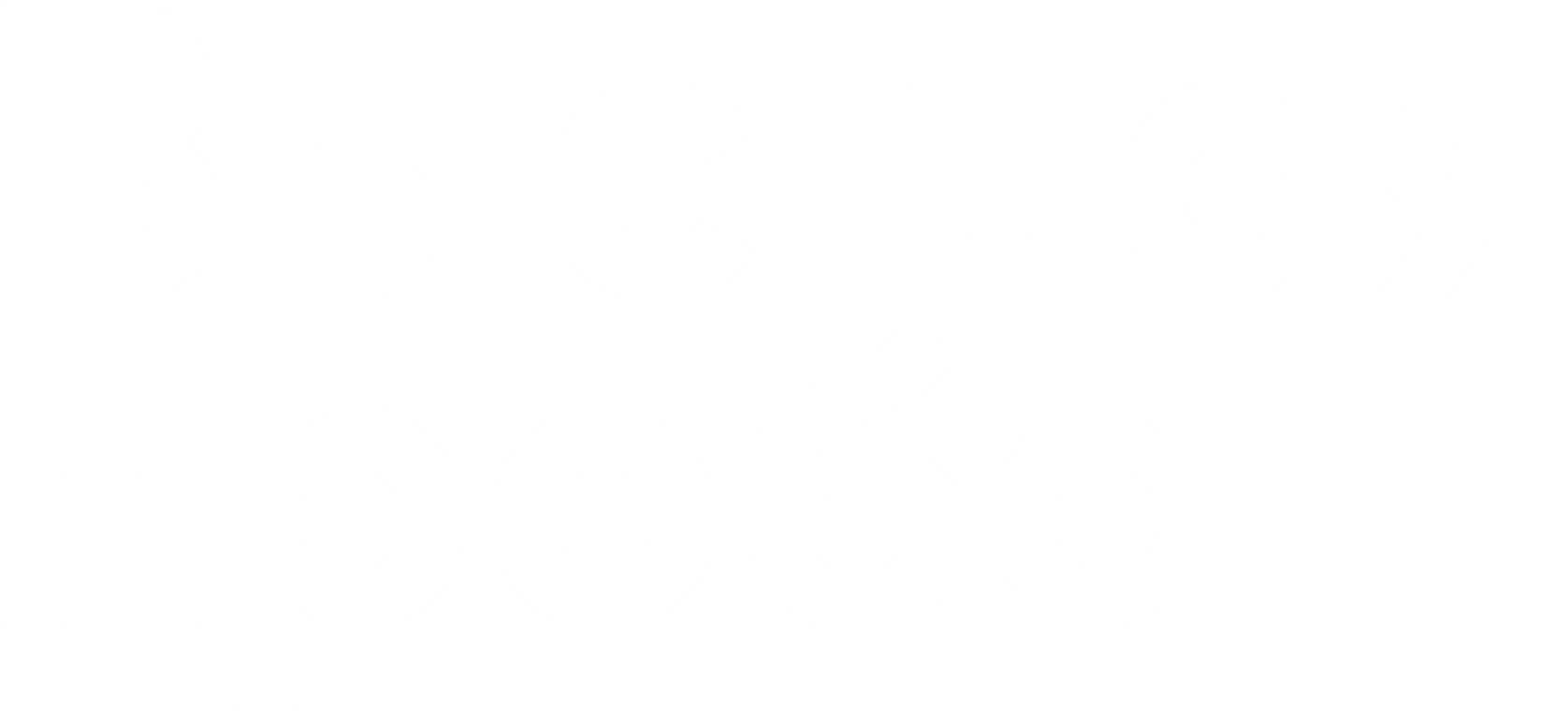 Задание 1
тип: расчетная задача с элементами эссе

Задание 2 
тип: расчетная задача

Задание 3
тип: эссе, рассуждение

Задание 4
тип: расчетная задача

Продолжительность – 120 мин.
Максимальный балл - 100
Структура
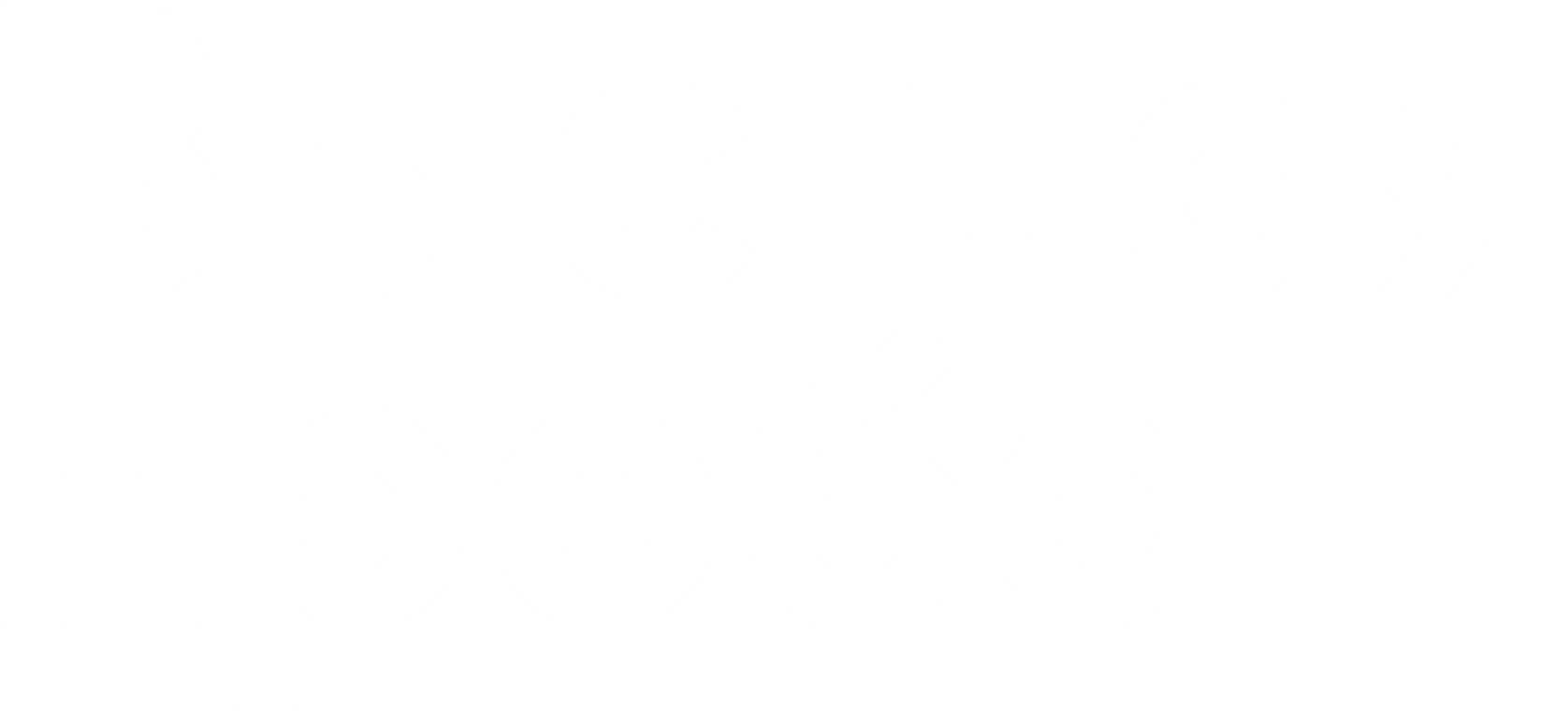 ТЕМА 1. ЛИЧНЫЕ СБЕРЕЖЕНИЯ    
Виды вкладов и их условия , доходность вклада , простой процент, сложный процент, капитализация процентов 

ТЕМА 2. ИНВЕСТИРОВАНИЕ    
Виды ценных бумаг,   расчет доходности ценных бумаг,  
индивидуальный инвестиционный счет, налогообложение доходов по ценным бумагам, льготы при долгосрочном владении ценными бумагами

ТЕМА 3. СТРАХОВАНИЕ    
Виды страхования, основные термины 

ТЕМА 4. НАЛОГИ    
Виды налогов (НДФЛ, налог на имущество, транспортный налог, земельный налог, налог на профессиональный доход (самозанятые),   расчет налогов,  налоговые вычеты 
(социальный, имущественный, инвестиционный, стандартный)

ТЕМА 5. ФИНАНСОВОЕ МОШЕННИЧЕСТВО
ТЕМЫ
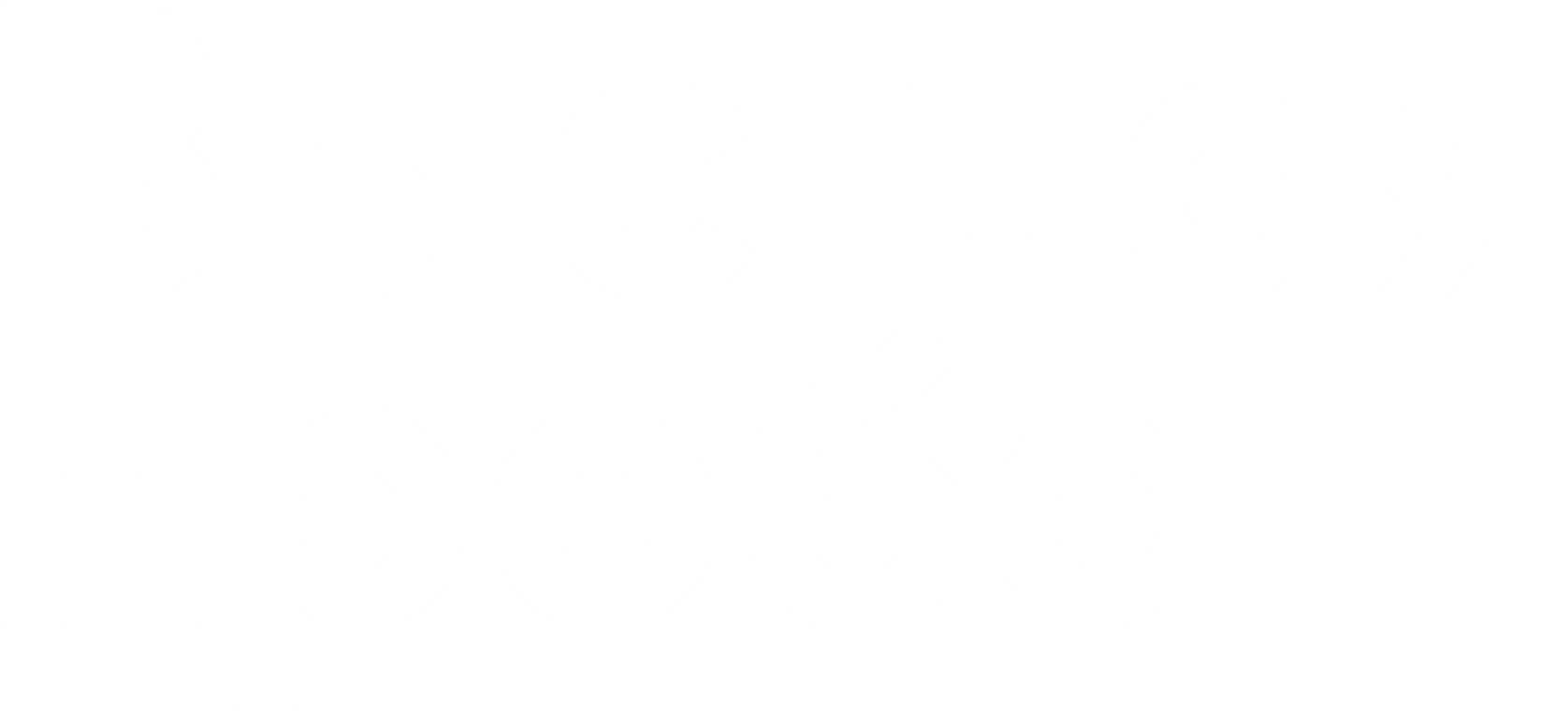 ЗАДАНИЕ 1
Мистер Х работает архитектором, его заработная плата составляет      60 000 руб. в месяц. Недавно он прослушал курс по повышению финансовой грамотности и решил применить полученные знания на практике. 
        1. Формирование резервного капитала
        Ранее Мистер Х не имел резервного капитала. Но теперь он решил, что ежемесячно будет направлять 10% от своей заработной платы за вычетом налогов на формирование резервного капитала. Для этого 01.10.20 Мистер Х открыл вклад с возможностью частичного пополнения и возможностью частичного снятия денежных средств. Он будет пополнять вклад в начале каждого месяца. Ставка по депозиту составляет 2,15% годовых, проценты начисляются ежемесячно и капитализируются. 
         2. Формирование инвестиционного капитала
         На 01.01.20 Мистер Х имел накопления в размере 500 000 руб., и он собирался положить их на депозит, ставка по которому составляет 4% годовых, проценты по вкладу начисляются каждый квартал и капитализируются. Прослушав курс по финансовой грамотности, он понял, что доходность по депозитам слишком низкая. Поэтому для формирования инвестиционного капитала Мистер Х 01.01.20 решил открыть индивидуальный инвестиционный счет (ИИС) типа А в брокерской компании  и внес туда свои накопления в сумме 500 000 руб. Все полученные средства Мистер Х вложил в акции компании «Доходная», которые купил по цене 25 руб. за 1 акцию 01.01.20. Дивиденд в расчете на 1 акцию компании «Доходная» за год составил 2,5 руб. Цена акции колебалась в течение года, но 31.12.20 она вновь вернулась к своему первоначальному значению 25 руб.
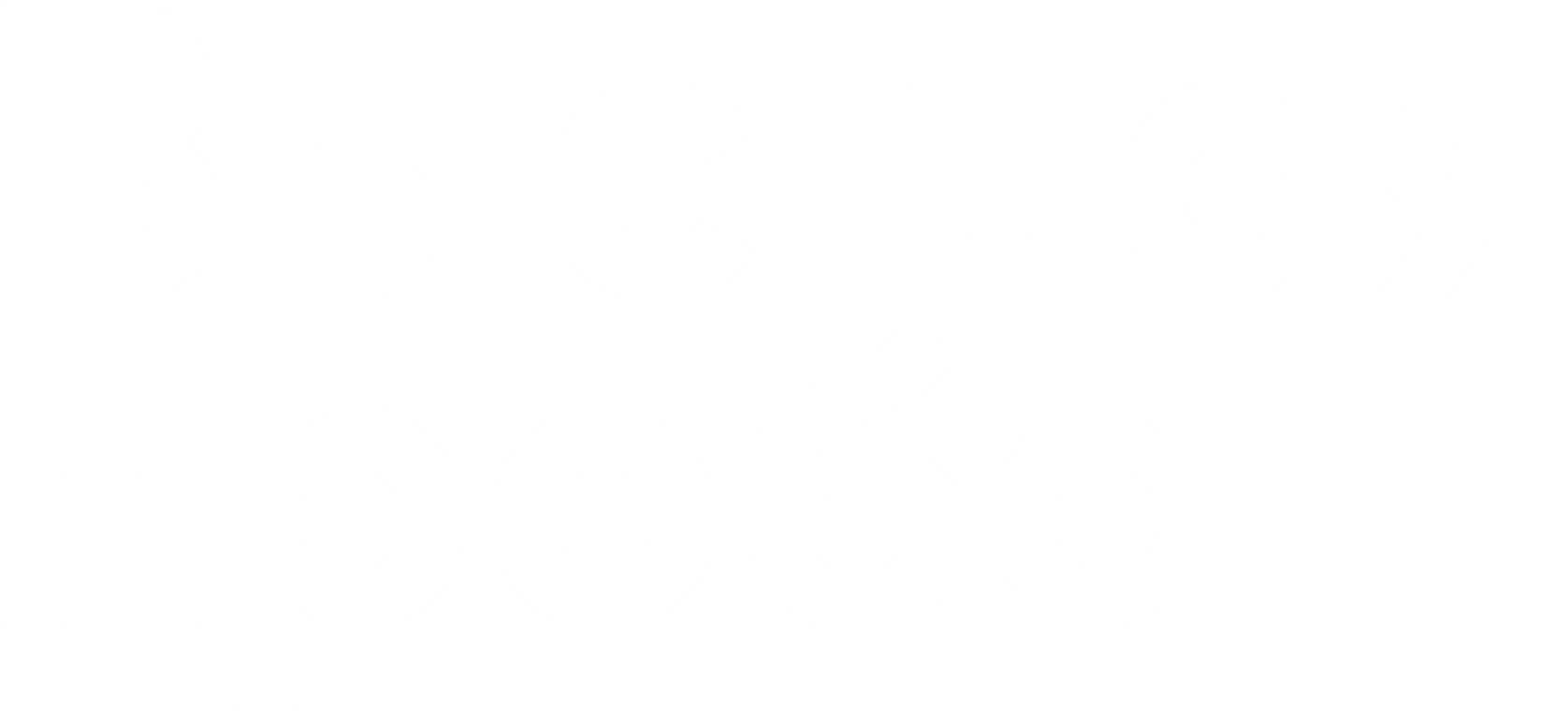 Олимпиада проводится                                                           для школьников 7–11 классов
Вопросы и решение
1.1. Рассчитать величину резервного капитала, которая будет у Мистера Х на счете через 3 месяца.
 « … его заработная плата составляет  60 000 руб. в месяц. … теперь он решил, что ежемесячно будет направлять 10% от своей заработной платы за вычетом налогов на формирование резервного капитала. Для этого 01.10.20 Мистер Х открыл вклад с возможностью частичного пополнения и возможностью частичного снятия денежных средств. Он будет пополнять вклад в начале каждого месяца. Ставка по депозиту составляет 2,15% годовых, проценты начисляются ежемесячно и капитализируются. …»
   1.1.1. Ищем величину ежемесячного дохода после налогообложения:



   1.1.2.  Ищем сумму, которую инвестор будет ежемесячно направлять на формирование резервного капитала (вносить на счет в начале каждого месяца):
    52 200 * 0,1 = 5 220 руб.
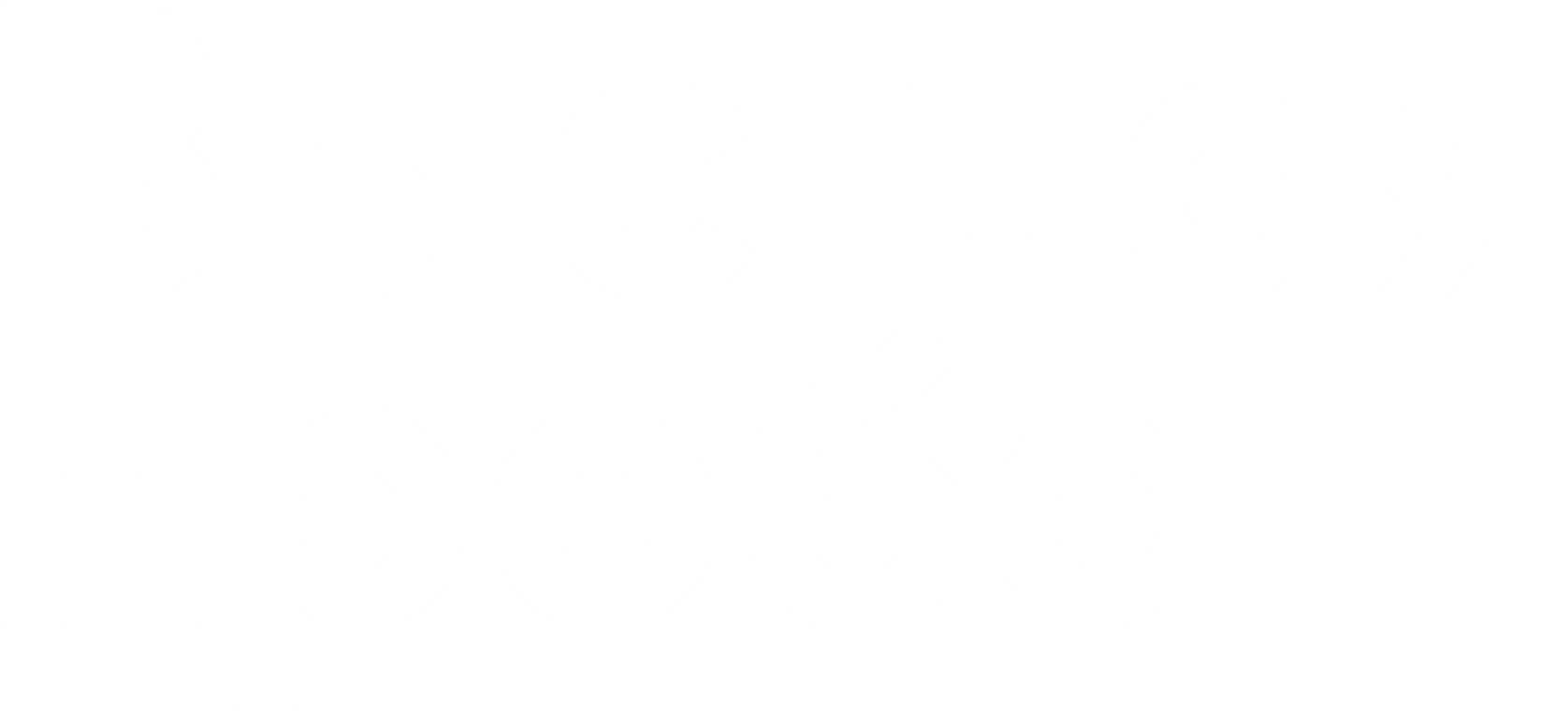 Олимпиада проводится                                                           для школьников 7–11 классов
Вопросы и решение
1.1. Рассчитать величину резервного капитала, которая будет у Мистера Х на счете через 3 месяца (продолжение)
 « … его заработная плата составляет  60 000 руб. в месяц. … теперь он решил, что ежемесячно будет направлять 10% от своей заработной платы за вычетом налогов на формирование резервного капитала. Для этого 01.10.20 Мистер Х открыл вклад с возможностью частичного пополнения и возможностью частичного снятия денежных средств. Он будет пополнять вклад в начале каждого месяца. Ставка по депозиту составляет 2,15% годовых, проценты начисляются ежемесячно и капитализируются. …»
1.1.3.  Ищем сумму, которая будет на счете через 3 месяца:
Проценты начисляются ежемесячно, значит, каждый месяц будет начисляться 2,15 % /12 мес.
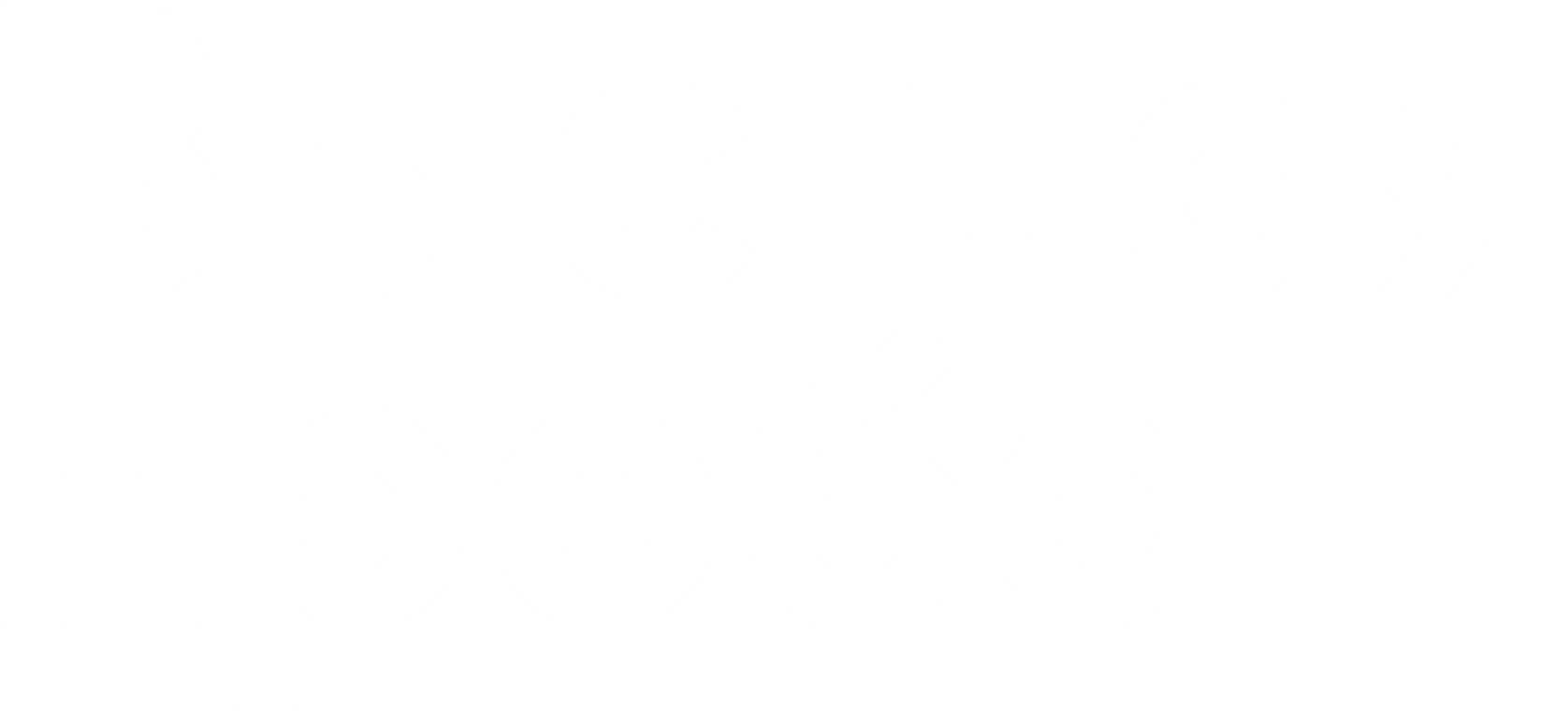 Олимпиада проводится                                                           для школьников 7–11 классов
Вопросы и решение
2.1. Определите сумму НДФЛ на дивиденды за 2020 год. 
« … Мистер Х 01.01.20 решил открыть индивидуальный инвестиционный счет (ИИС) типа А в брокерской компании  и внес туда свои накопления в сумме 500 000 руб. Все полученные средства Мистер Х вложил в акции компании «Доходная», которые купил по цене 25 руб. за 1 акцию 01.01.20. Дивиденд в расчете на 1 акцию компании «Доходная» за год составил 2,5 руб. Цена акции колебалась в течение года, но 31.12.20 она вновь вернулась к своему первоначальному значению 25 руб.»
Найдем количество купленных акций:
500 000 / 25 = 20 000 шт.
Сумма начисленных дивидендов: 
20 000 * 2,5 = 50 000 руб.
Налог на дивиденды: 
50 000 * 0,13 = 6 500 руб.

2.2. Укажите очищенную от налога сумму дивидендов, которая поступит Мистеру Х.  
50 000 – 6 500 = 43 500 руб.
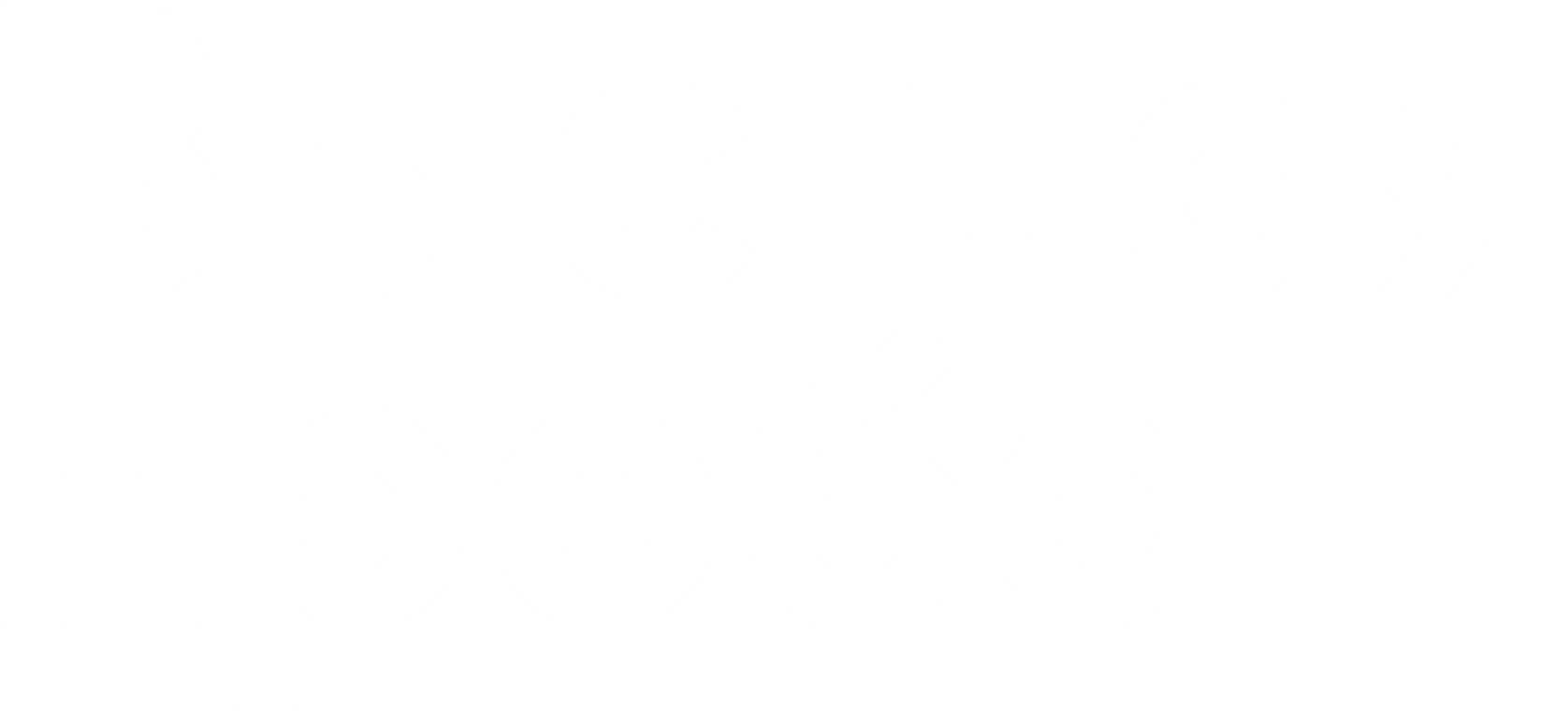 Олимпиада проводится                                                           для школьников 7–11 классов
Вопросы и решение
2.3. Какая величина инвестиционного капитала будет у Мистера Х на 31.12.20, если 01.01.20 он вложит свои накопления (500 000 руб.) на депозит?
«… На 01.01.20 Мистер Х имел накопления в размере 500 000 руб., и он собирался положить их на депозит, ставка по которому составляет 4% годовых, проценты по вкладу начисляются каждый квартал и капитализируются. …»


rэ – эффективная ставка (ставка с учетом капитализации процентов)
rн – номинальная процентная ставка по депозиту
m – частота начисления процентов
rэ = ((1+0,04/4)4 – 1) * 100 = 4, 06 %
500 000 * ( 1+ 0,0406) = 520 302,01 руб.
или 
500 000 * (1 + 0,04/4)4 = 520 302,01 руб.
m
rэ = [(1 + rн/m )  - 1] • 100
rэ = [(1 + rн/m )  - 1] • 100
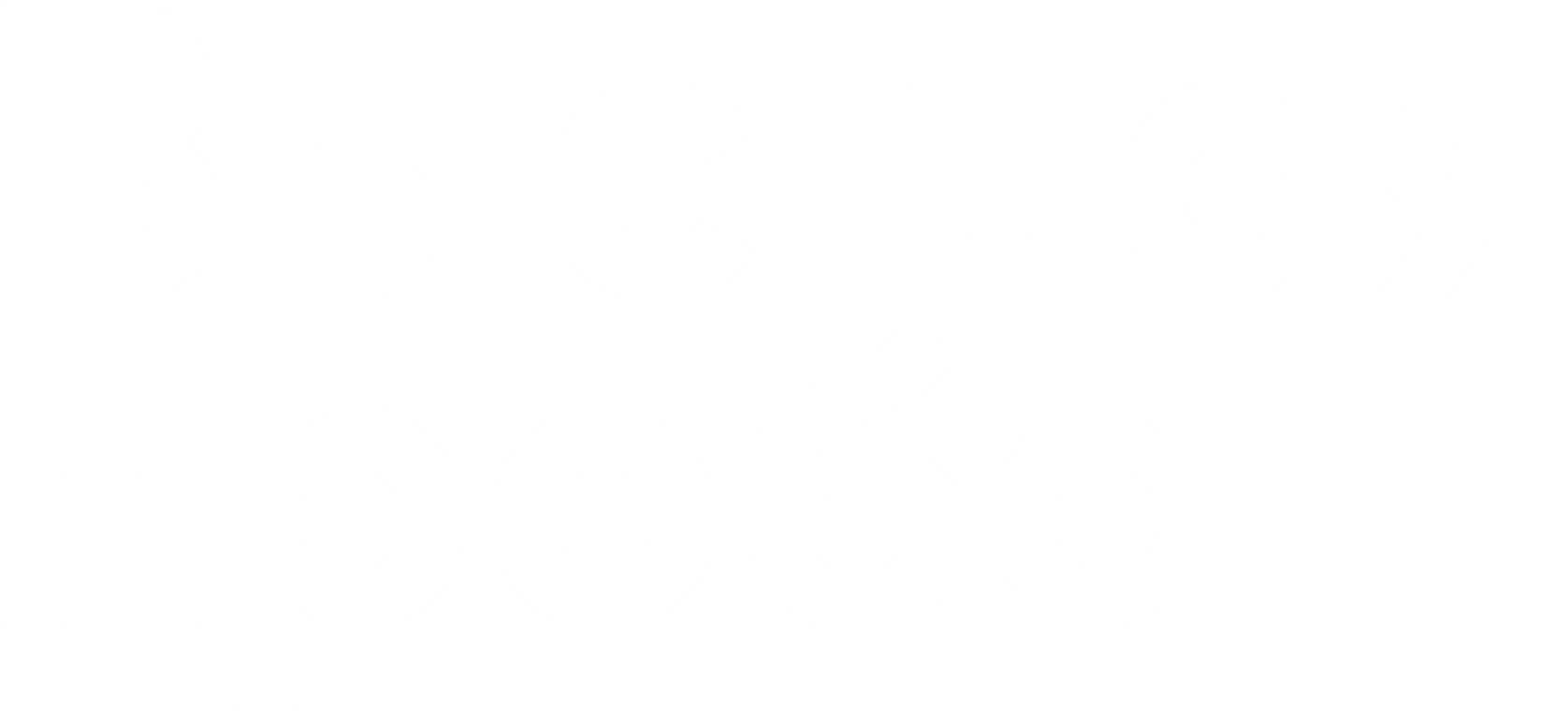 Олимпиада проводится                                                           для школьников 7–11 классов
Вопросы и решение

2.4. Какая величина инвестиционного капитала будет у Мистера Х на 31.12.20, если 01.01.20   он вложит свои накопления (500 000 руб.) на ИИС типа А? 
« … Мистер Х 01.01.20 решил открыть индивидуальный инвестиционный счет (ИИС) типа А в брокерской компании  и внес туда свои накопления в сумме 500 000 руб. Все полученные средства Мистер Х вложил в акции компании «Доходная», которые купил по цене 25 руб. за 1 акцию 01.01.20. Дивиденд в расчете на 1 акцию компании «Доходная» за год составил 2,5 руб. Цена акции колебалась в течение года, но 31.12.20 она вновь вернулась к своему первоначальному значению 25 руб.»
Так как акции в цене не изменились, то  стоимость портфеля останется прежней  - 500 000 руб. По акциям были выплачены дивиденды. Величина дивидендов  43 500 руб. была рассчитана в пункте 2.2.
    500 000 + 43 500 = 543 500 руб.
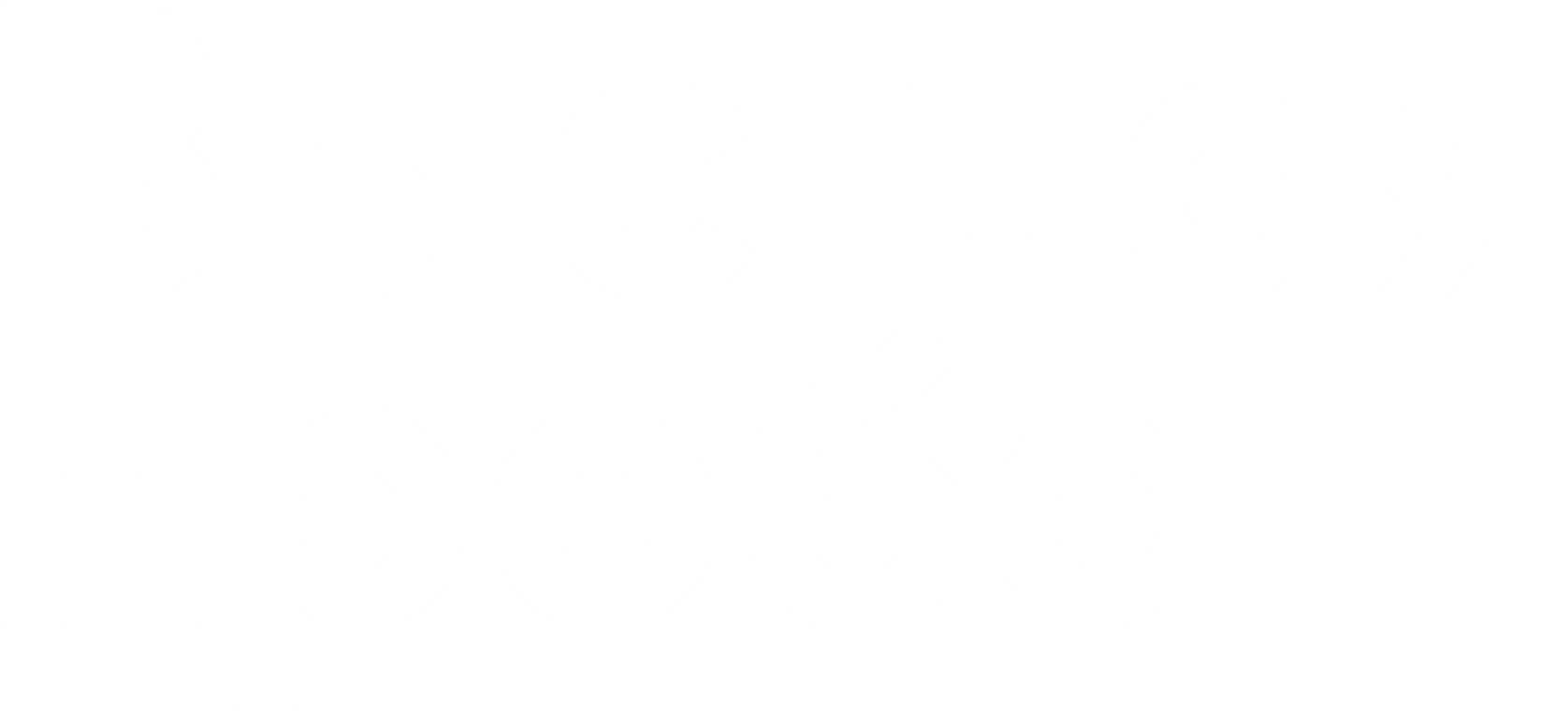 Олимпиада проводится                                                           для школьников 7–11 классов
Вопросы и решение

2.5. Объясните, в чем отличие ИИС типа А от ИИС типа Б.

При открытии ИИС типа А инвестор имеет право воспользоваться инвестиционным налоговым вычетом в сумме денежных средств, внесенных им в течение года на индивидуальный инвестиционный счет, но не более    400 000 руб.
Инвестиционный налоговый вычет по ИИС типа Б предоставляется в размере положительного финансового результата, полученного по операциям на ИИС.
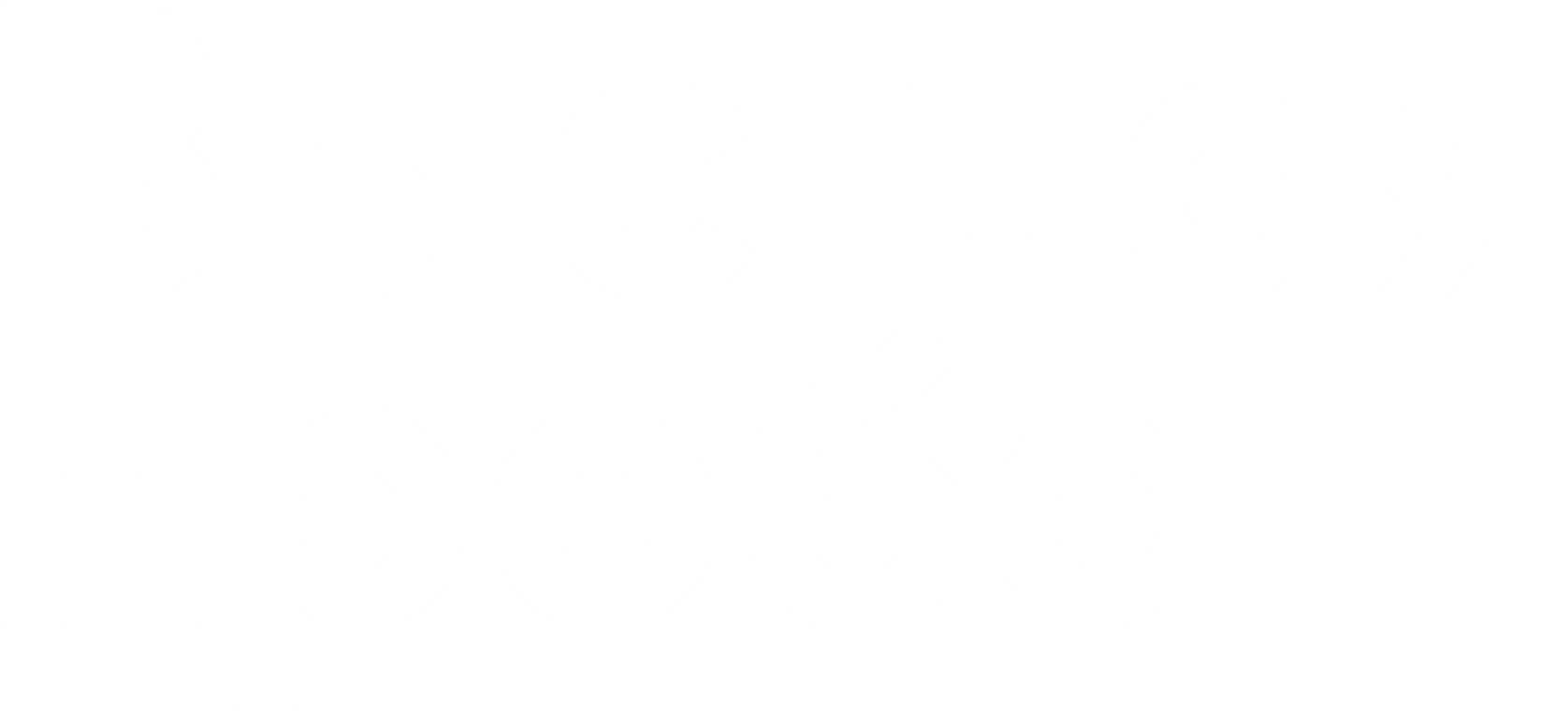 Олимпиада проводится                                                           для школьников 7–11 классов
Вопросы и решение
2.6. Укажите величину инвестиционного налогового вычета, которую получит Мистер Х, открыв ИИС типа А. Рассчитайте сумму НДФЛ к возврату. 
Налоговый вычет – это уменьшение налогооблагаемого дохода при исчислении налога.
Инвестиционный налоговый вычет (тип А) предоставляется в сумме денежных средств, внесенных в течение года на ИИС, но  не более 400 000 руб. 
« … Мистер Х работает архитектором, его заработная плата составляет      60 000 руб. в месяц. … Мистер Х 01.01.20 решил открыть индивидуальный инвестиционный счет (ИИС) типа А в брокерской компании  и внес туда свои накопления в сумме 500 000 руб. …»
Налогооблагаемый доход: 60 000  * 12 = 720 000 руб.
Инвестиционный налоговый вычет:   400 000 руб., несмотря на то, что внесли на ИИС 500 000 руб.
Расчет НДФЛ с учетом вычета: (720 000 – 400 000) * 0,13 = 41 600 руб.
НДФЛ ранее уплаченный: 60 000 * 12 * 0,13 = 93 600 руб.
Возврат налога: 93 600 – 41 600 = 52 000 руб.
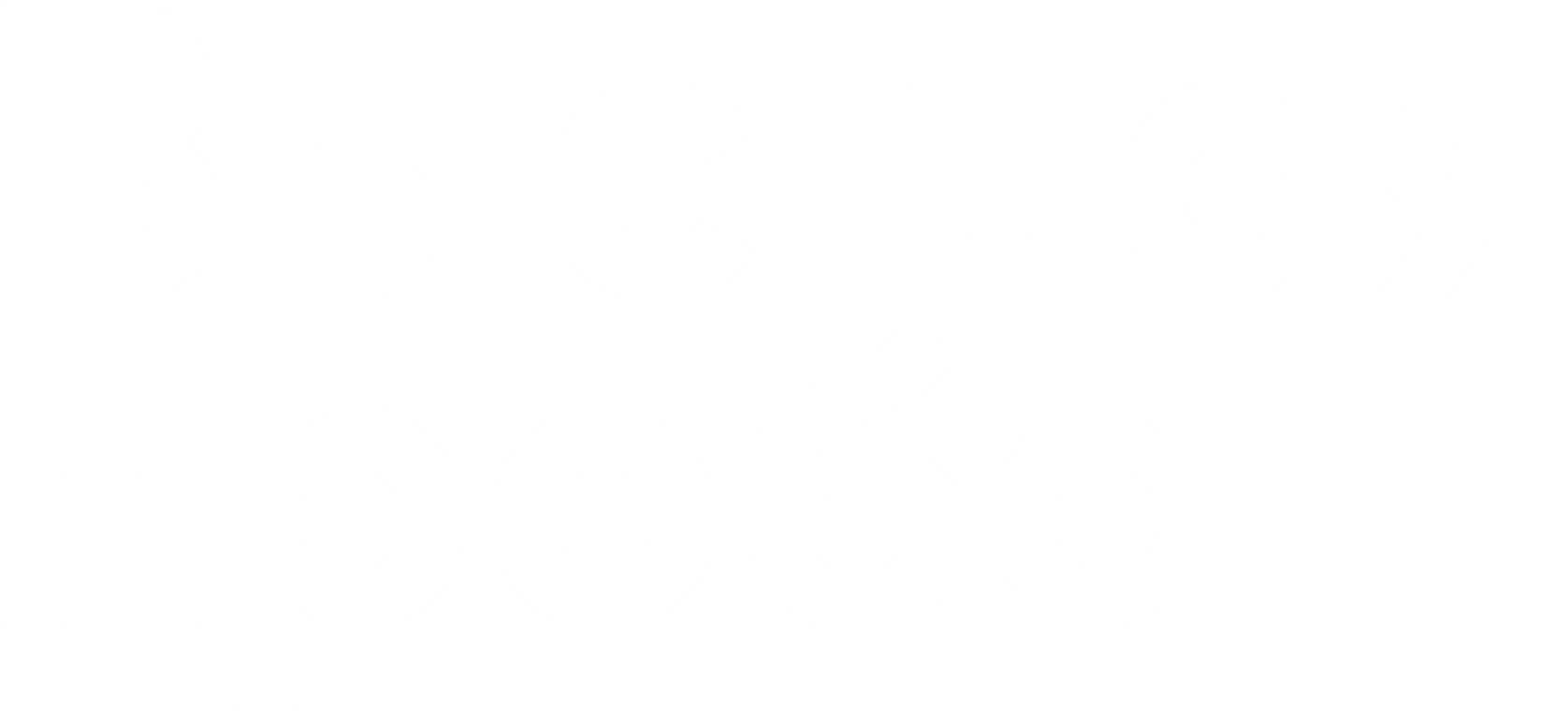 Олимпиада проводится                                                           для школьников 7–11 классов
Вопросы и решение

2.6. Укажите величину инвестиционного налогового вычета, которую получит Мистер Х, открыв ИИС типа А. Рассчитайте сумму НДФЛ к возврату. 

2-ой способ расчета НДФЛ к возврату:
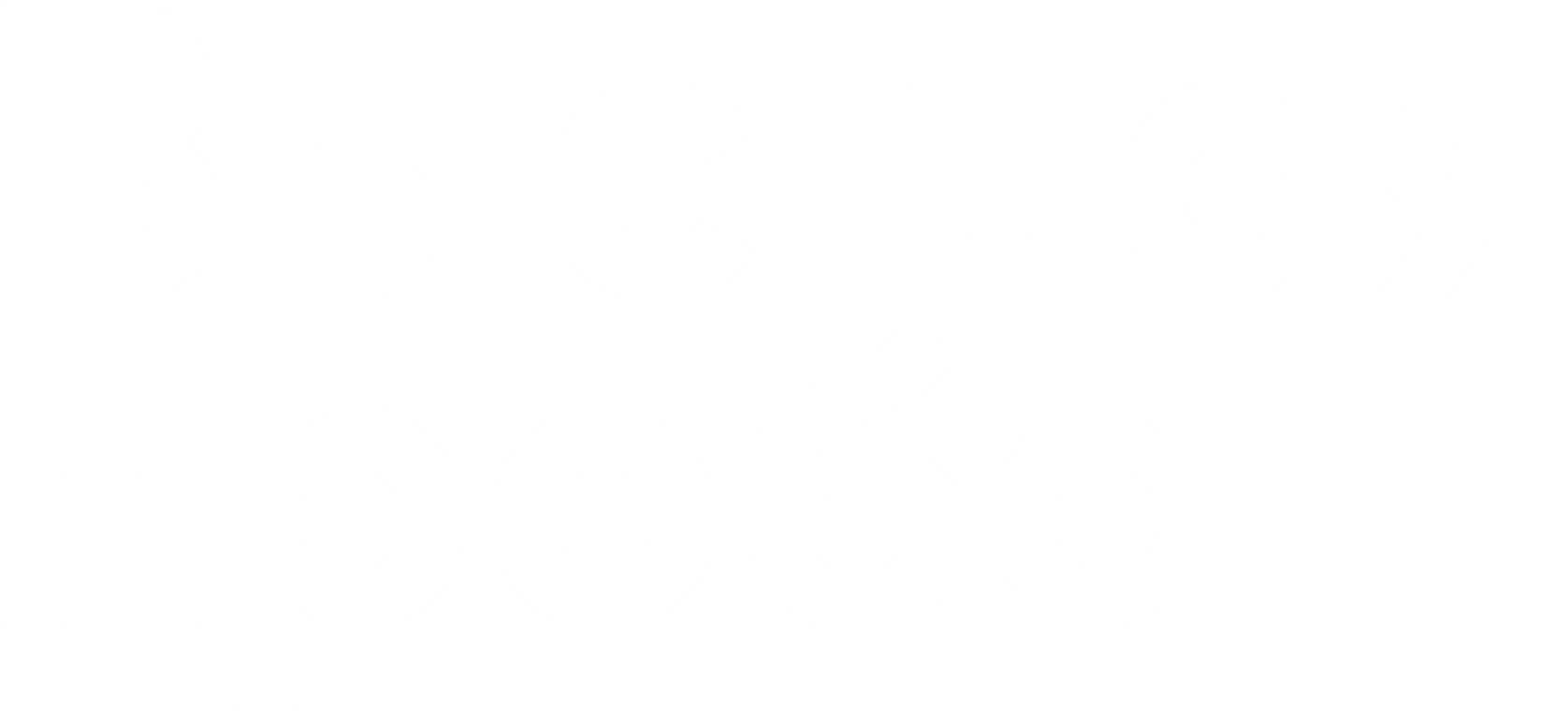 Вопросы и решение
2.7. Смог ли Мистер Х улучшить свое финансовое состояние, повысив свою финансовую грамотность? Чтобы ответить на этот вопрос, заполните таблицу ниже и сделайте выводы.
Финансовое состояние Мистера Х улучшилось, т.к. теперь у него есть резервный капитал, которым он может воспользоваться в случае каких-то непредвиденных событий. Раньше он не откладывал средства на формирование резервного капитала и просто тратил их. Он смог получить дополнительный доход в виде возврата ранее уплаченного НДФЛ в сумме 52 000 руб.
       За этот год акции не выросли в цене, но зато по ним выплатили дивиденды, и в результате доходность вложений превысила доходность по депозиту.
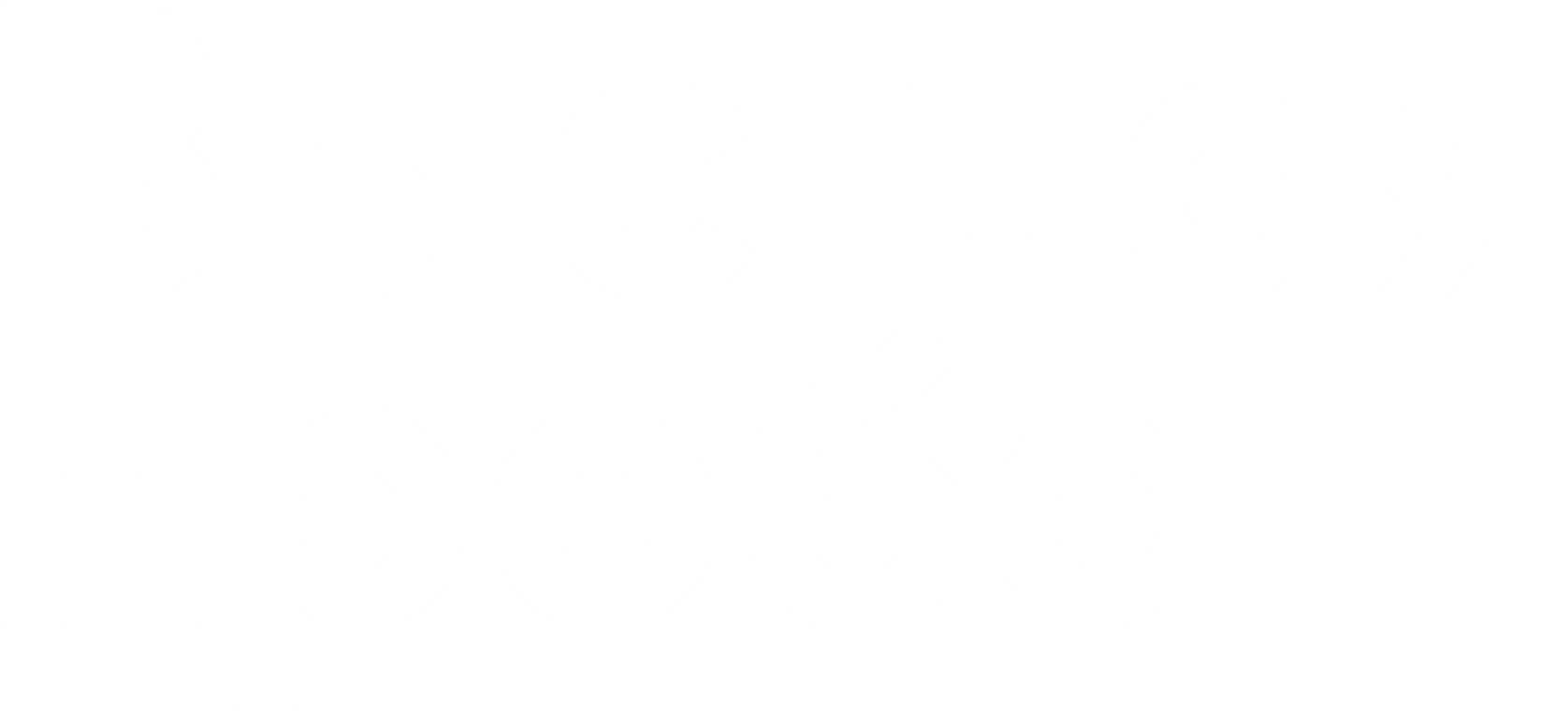 ЗАДАНИЕ 2
В приведенном ниже тексте выберите все неверные или вызывающие опасения утверждения и действия. Каждый выбор сопроводите обоснованием.
    Михаил пришел в банк «Выгодный» с намерением открыть депозит, однако работник банка предложил ему вместо этого приобрести полис инвестиционного страхования жизни (ИСЖ). 
(1) По словам работника банка, полис ИСЖ, по сути, представляет собой вклад с повышенной доходностью. (2) При этом ИСЖ всегда гораздо выгоднее обычного вклада. (3) Риски ИСЖ вполне сопоставимы с рисками банковского депозита. (4) Вложения в полис ИСЖ застрахованы, ведь в самом названии данного продукта содержится слово «страхование», и на вложения в ИСЖ распространяются гарантии государственной системы страхования вкладов в размере 1 400 000 рублей.
    (5) Сотрудник банка предложил Михаилу подписать договор ИСЖ прямо сейчас, пока действует специальная акция, предполагающая нулевую комиссию за заключение договора. (6) Аргументы сотрудника банка показались Михаилу достаточно убедительными, поэтому он не стал внимательно читать все условия многостраничного договора, напечатанного мелким шрифтом. 
    (7) Как известно, все банки и страховые компании имеют государственные лицензии Федеральной службы по финансовым рынкам и находятся под строгим государственным надзором, а потому сотрудникам финансовых организаций можно полностью доверять. (8) На неправомерные действия финансовых организаций всегда можно пожаловаться в Службу защиты прав потребителей финансовых услуг при Правительстве РФ.  
   (9) Михаил уверен, что он в любой момент может расторгнуть договор ИСЖ и полностью вернуть первоначально вложенные средства, потеряв при этом только начисленные за срок действия договора проценты.
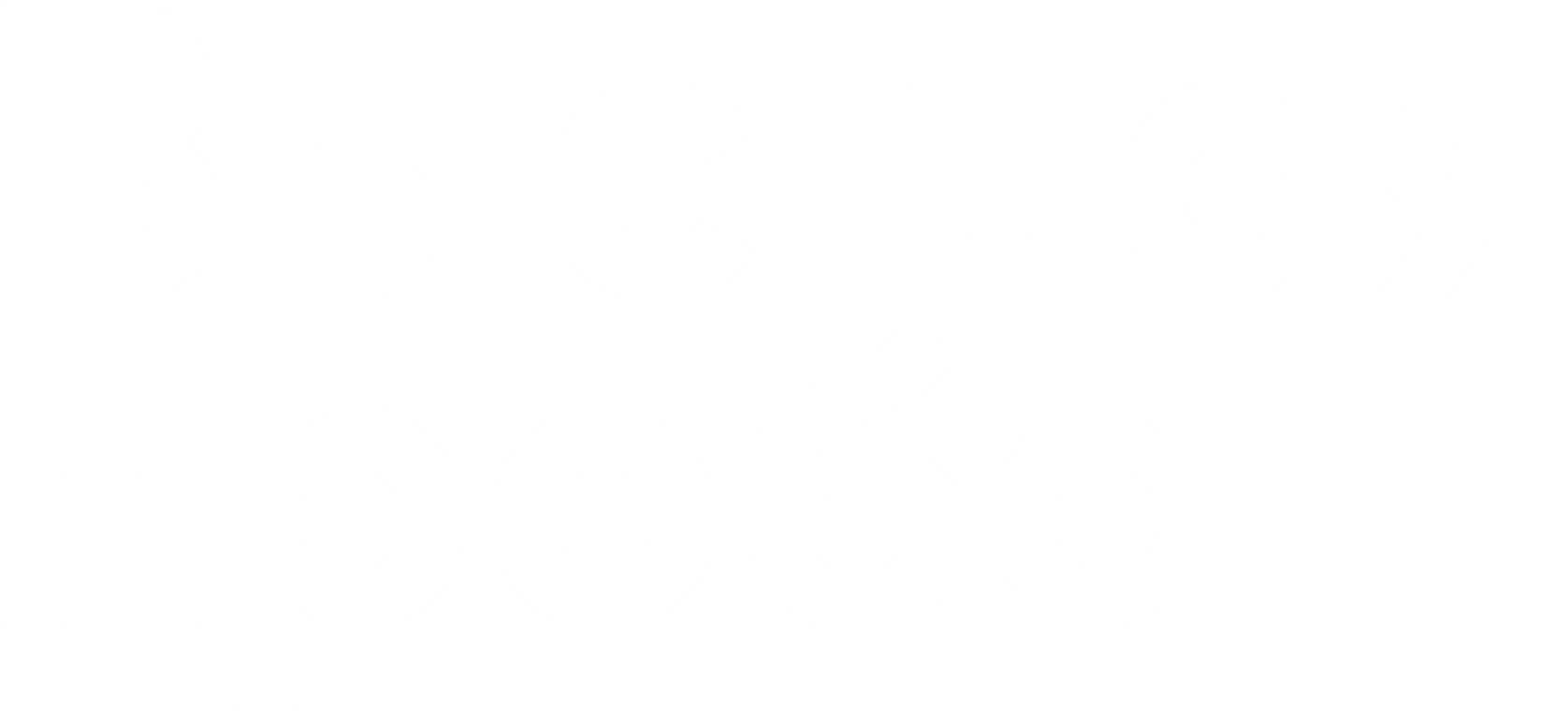 ЗАДАНИЕ 2
Утверждения и действия, которые должны быть упомянуты:
Утверждение (1): По словам работника банка, полис ИСЖ, по сути, представляет собой вклад с повышенной доходностью. 
Комментарий:  Полис ИСЖ не является банковским вкладом, т.к. это не договор депозита, а договор страхования. 
Утверждение (2): При этом ИСЖ всегда гораздо выгоднее обычного вклада. 
Комментарий:  Полис ИСЖ может принести больший доход, чем обычный вклад, если на рынке сложатся благоприятные условия. Однако это возможно не всегда.
Утверждение (3): Риски ИСЖ вполне сопоставимы с рисками банковского депозита. 
Комментарий: Риски ИСЖ выше, чем по банковским депозитам, т.к. доходность по ИСЖ не гарантирована, а полностью зависит от ситуации на финансовом рынке. 
Утверждение (4): Вложения в полис ИСЖ застрахованы, ведь в самом названии данного продукта содержится слово «страхование», и на вложения в ИСЖ распространяются гарантии государственной системы страхования вкладов в размере 1 400 000 рублей.
Комментарий: В отличие от банковских вкладов физических лиц, средства, вложенные в ИСЖ, не застрахованы государством.
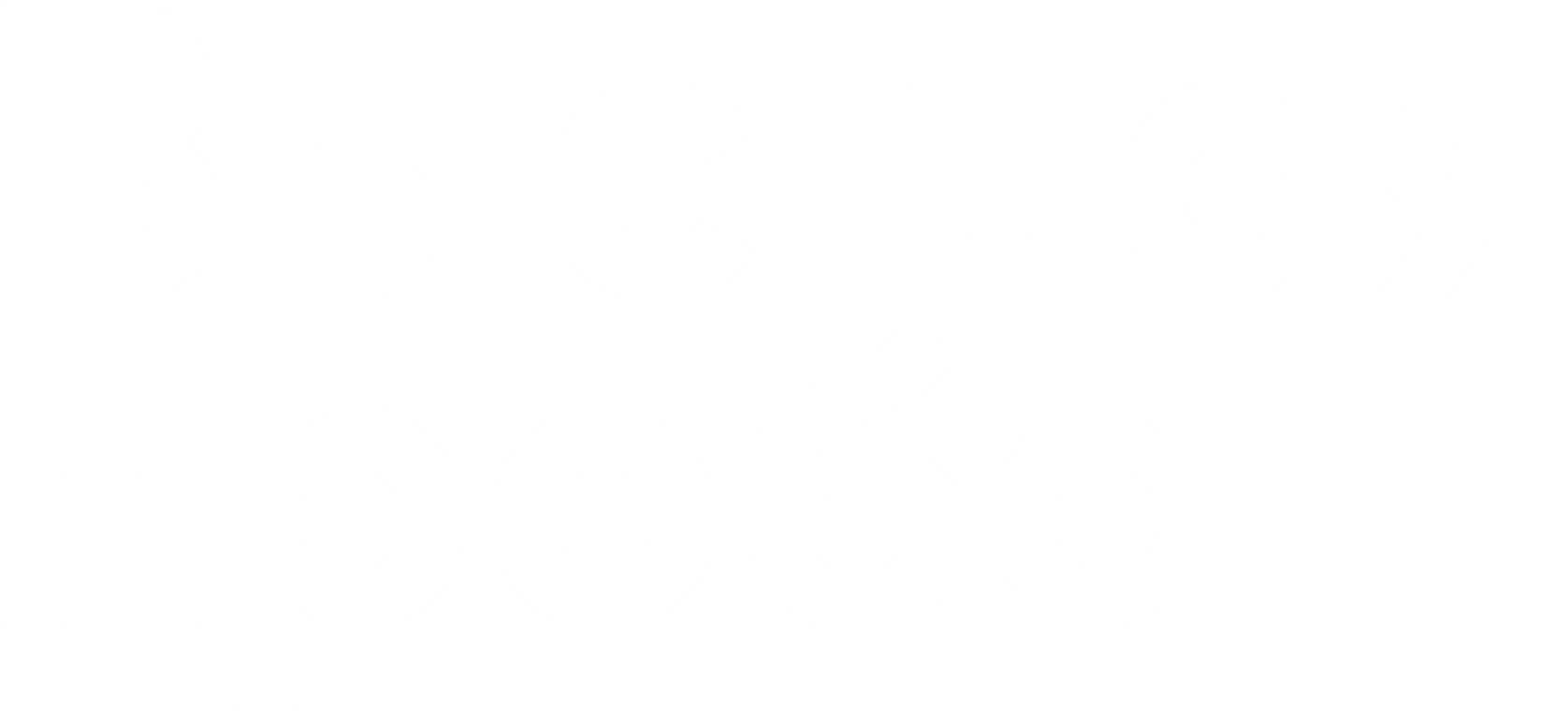 ЗАДАНИЕ 2
Утверждения и действия, которые должны быть упомянуты:
Утверждение (5): Сотрудник банка предложил Михаилу подписать договор ИСЖ прямо сейчас, пока действует специальная акция, предполагающая нулевую комиссию за заключение договора.
Комментарий:  Торопя Михаила, работник банка оказывает на него психологическое давление. Комиссия за заключение договора ИСЖ, уплачиваемая клиентом, не предусмотрена по самой сути данного договора, работник вводит Михаила в заблуждение. 
Утверждение (6): Аргументы сотрудника банка показались Михаилу достаточно убедительными, поэтому он не стал внимательно читать все условия многостраничного договора, напечатанного мелким шрифтом. 
Комментарий:  Договор нужно всегда внимательно прочитать до подписания, даже если он объемный и написан мелким шрифтом. Слушая и анализируя аргументы сотрудника банка, следует помнить, что он является заинтересованным лицом, которое может получать комиссионное вознаграждение за каждый заключенный договор.
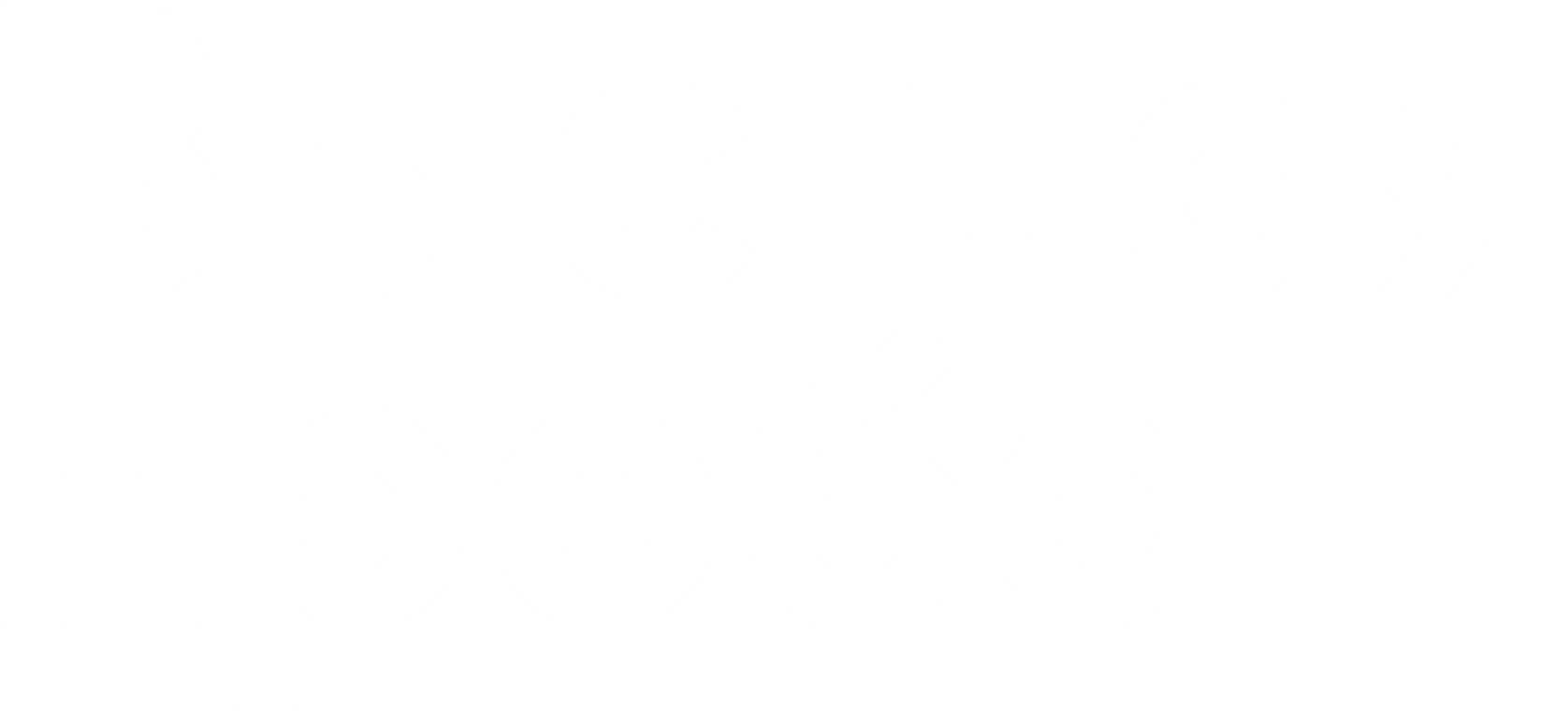 ЗАДАНИЕ 2
Утверждения и действия, которые должны быть упомянуты:
Утверждение (7): Как известно, все банки и страховые компании имеют государственные лицензии Федеральной службы по финансовым рынкам и находятся под строгим государственным надзором, а потому сотрудникам финансовых организаций можно полностью доверять. 
Комментарий:  Лицензии участникам финансового рынка выдает Банк России.
Недобросовестные сотрудники финансовых организаций могут ввести клиентов в заблуждение или не раскрыть все условия и риски конкретных финансовых продуктов, поэтому в финансовых вопросах разумнее руководствоваться правилом «доверяй, но проверяй». 
Утверждение (8): На неправомерные действия финансовых организаций всегда можно пожаловаться в Службу защиты прав потребителей финансовых услуг при Правительстве РФ. 
Комментарий:  С жалобой на неправомерные действия финансовых организаций можно обратиться в Службу защиты прав потребителей финансовых услуг при Банке России.
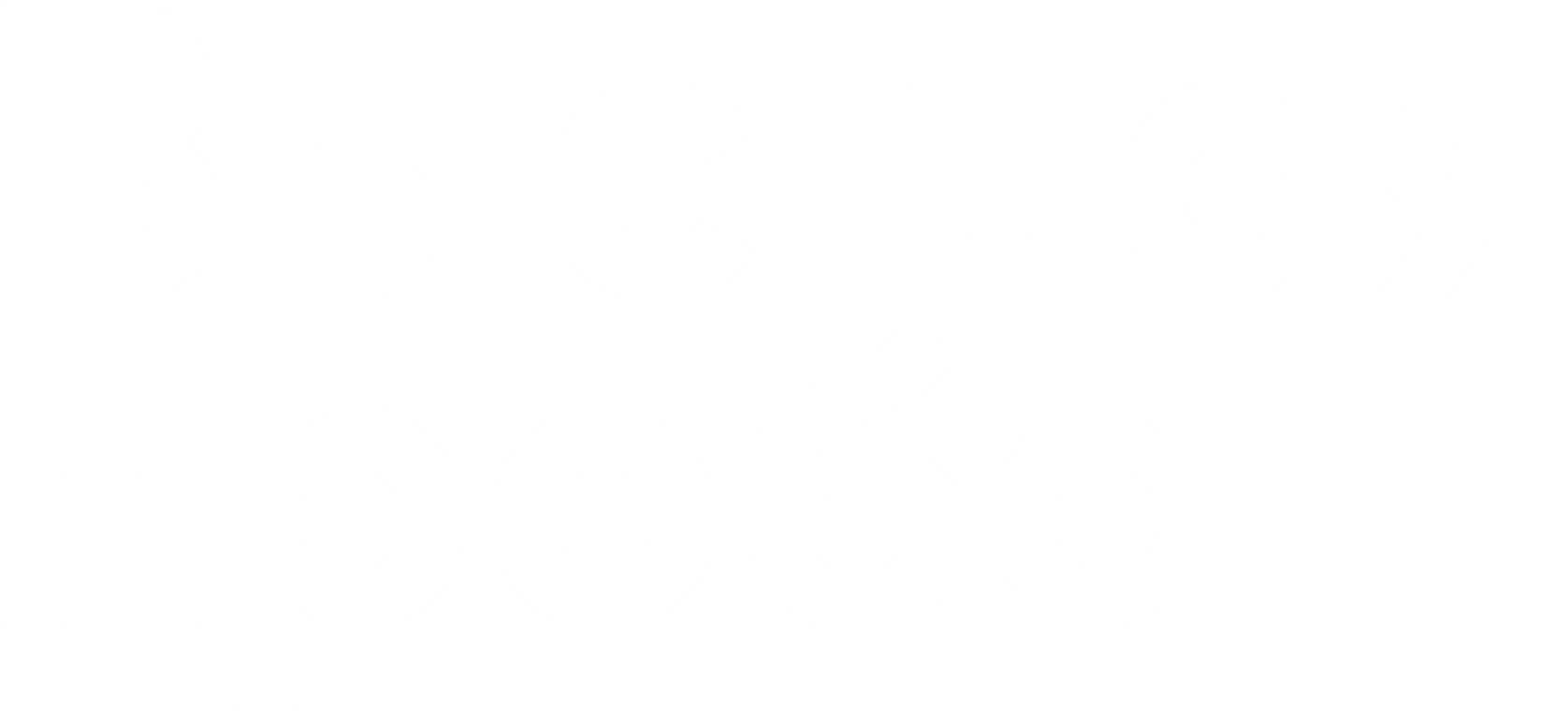 ЗАДАНИЕ 2
Утверждения и действия, которые должны быть упомянуты:
Утверждение (9): Михаил уверен, что он в любой момент может расторгнуть договор ИСЖ и полностью вернуть первоначально вложенные средства, потеряв при этом только начисленные за срок действия договора проценты.
Комментарий:  Полностью вернуть первоначально вложенные в полис ИСЖ средства можно только в так называемый «период охлаждения». Период охлаждения для ИСЖ и НСЖ составляет 30 дней, если стоимость полис до 1,5 млн руб. В остальных случаях – 14 дней с момента заключения договора.
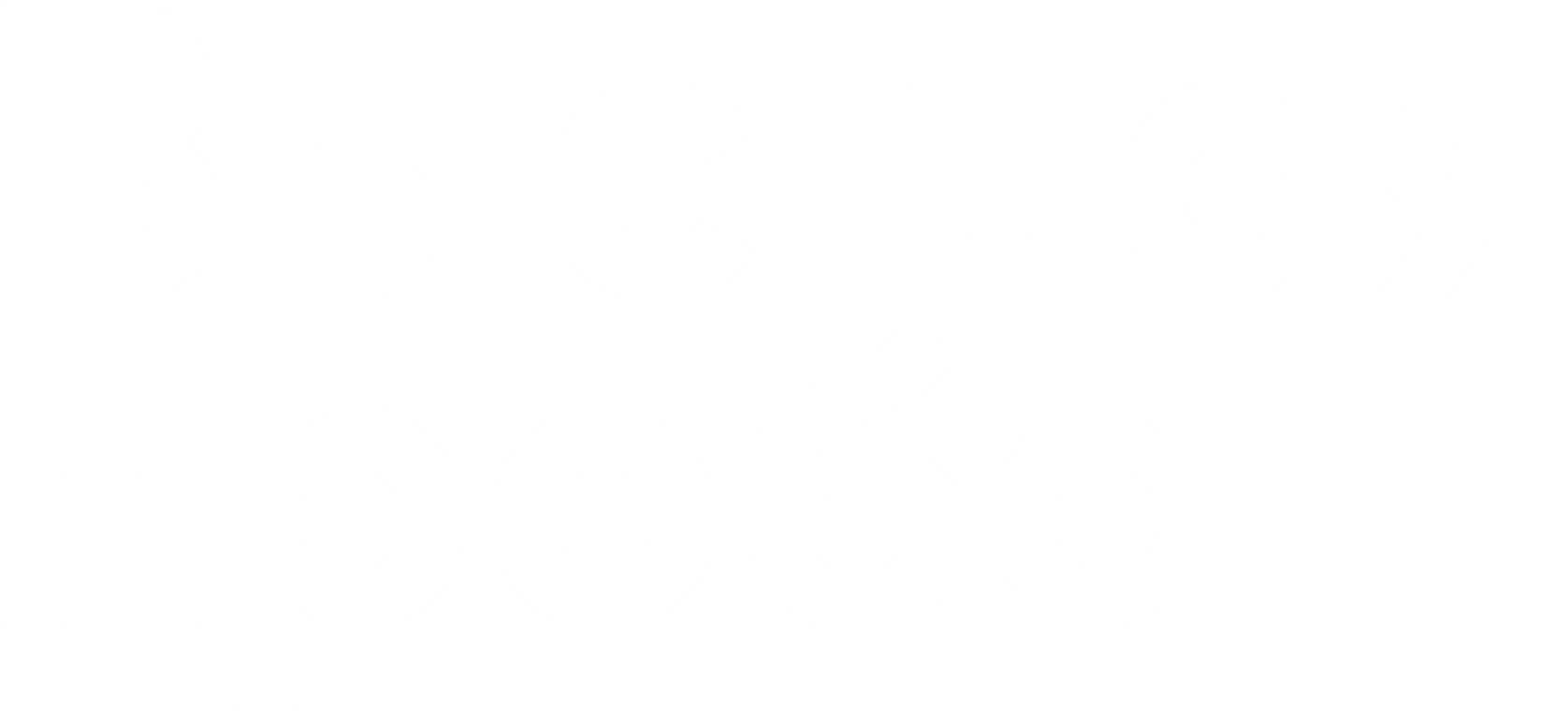 Полезные ресурсы:
https://fmc.hse.ru/olymp_2022
1.«Финансовая грамотность» учебно-методическое пособие по подготовке учащихся 9–11-х классов к всероссийской олимпиаде школьников «Высшая проба»
2.Видеолекции

3. www.cbr.ru -  Центральный банк РФ
4. https://www.nalog.gov.ru - Федеральная налоговая служба
5. https://www.moex.com/ - Московская биржа
6. https://minfin.gov.ru/ - Министерство финансов РФ
7. Финансовая культура Fibcult.info — информационно-просветительский ресурс, созданный Центральным банком РФ
https://fincult.info/